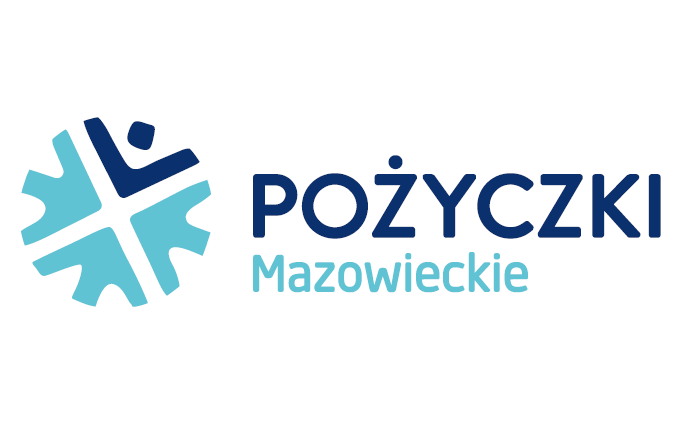 Mazowiecki Regionalny Fundusz Pożyczkowy Sp. z o.o.
Nasza misja
Fundusz i jego misja
Mazowiecki Regionalny Fundusz Pożyczkowy Sp. z o.o. został powołany w 2004 roku przez samorząd województwa mazowieckiego, żeby wspierać przedsiębiorców i pomagać tym, którzy dopiero zakładają działalność gospodarczą.

Nasza działalność:
udzielanie nisko oprocentowanych, konkurencyjnych pożyczek z pieniędzy pozyskanych z różnych programów unijnych, rządowych i samorządowych.

Naszą misją jest rozwój przedsiębiorczości, dlatego dochody przeznaczamy na zwiększenie środków na nowe pożyczki.
Nasza oferta – nasze projekty
Fundusz i jego misja
Mazowiecki Program Pożyczkowy dla Mikro, Małych i Średnich Przedsiębiorstw
Wzrost Potencjału Mazowieckich Przedsiębiorstw
Wsparcie przedsiębiorczości poprzez rozwój instrumentów inżynierii finansowej w ramach inicjatywy JEREMIE w Województwie Mazowieckim
Pierwszy Biznes – Wsparcie w starcie
Pożyczka energetyczna
Więcej informacji na stronie: www.pozyczkimazowieckie.pl
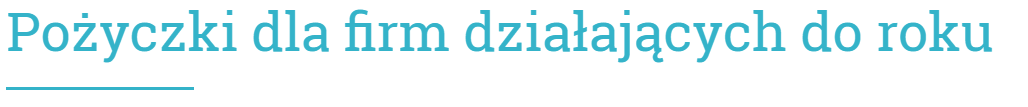 Więcej informacji na stronie: www.pozyczkimazowieckie.pl
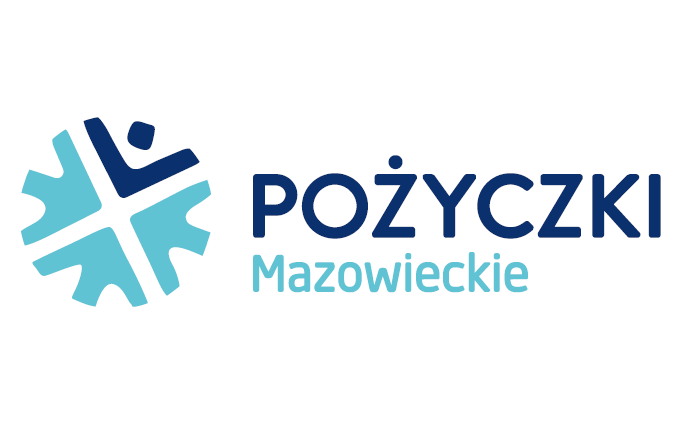 Kto jest beneficjentem?
Udzielamy pożyczek:
mikro
małym 
średnim przedsiębiorstwom

czyli takim, które zatrudniają mniej niż 250 pracowników i mają roczny obrót w wysokości do 50 mln EUR lub roczna suma bilansowa nie przekracza 43 mln EUR i prowadzą działalność na terenie woj. mazowieckiego.
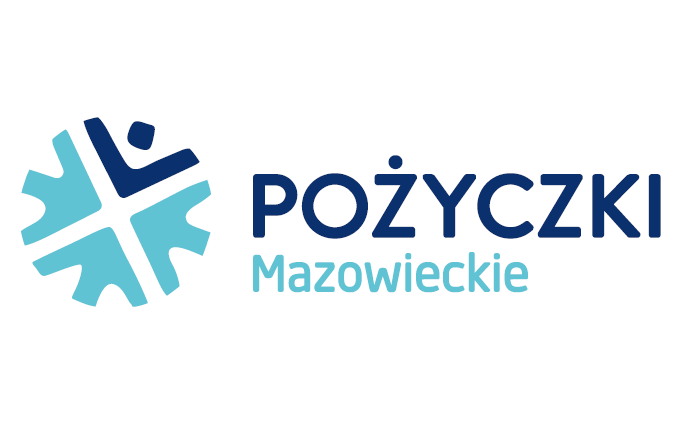 Zalety pożyczek
Brak prowizji
Możliwa karencja w spłacie
Możliwość rozwoju technologicznego swojej firmy tanim kosztem,a co za tym idzie trwałe zwiększenie jej wartości
Koncentracja na wspomaganiu rozwoju sektora MŚP przez wykorzystanie innowacyjnych rozwiązań
Szczególna promocja projektów m.in. z zakresu technologii informacyjno–komunikacyjnych, ekologicznych procesów produkcyjnych oraz efektywnego wykorzystywania zasobów
Pożyczki dla start-upów
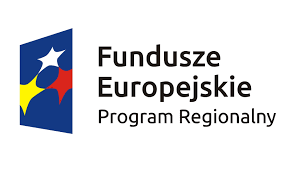 Pożyczka RPO SW
POŻYCZKA  INWESTYCJA  ROZWÓJ PRZEDSIĘBIORSTWA 

Przedsięwzięcia inwestycyjne w województwie mazowieckim, wprowadzające  na rynek nowe produkty lub usługi oraz pozyskiwanie i wdrażanie rozwiązań innowacyjnych dla firm
Inwestycje mają pozytywnie wpływać na rozwój przedsiębiorstw, zwiększenie skali ich działalności, zasięgu oferty, zdobycie nowych klientów
kapitał obrotowy możliwy jest do sfinansowania jedynie, gdy będzie powiązanie z działalnością inwestycyjną i dalszą ekspansją przedsiębiorstwa
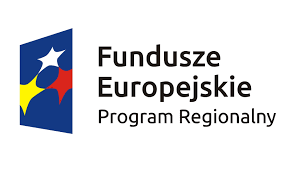 Pożyczki RPO SW
Oprocentowanie:						od 2,47%

Okres spłaty:							do 5 lat
 
Karencja w spłacie kapitału:				do 6 miesięcy
 
Opłaty i prowizje:						BRAK
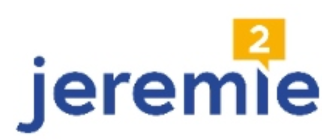 Pożyczki z programu
Program Jeremie2 to program realizowany ze środków Unii Europejskiej        w ramach Regionalnych Programów Operacyjnych, oparty na odnawialnym mechanizmie finansowym.

Jeremie2 jest uzupełnieniem dostępnej na rynku oferty dla przedsiębiorców.
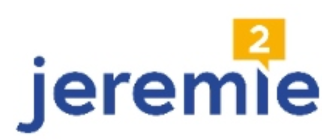 Pożyczka z programu
POŻYCZKA  INWESTYCJA  ROZWÓJ PRZEDSIĘBIORSTWA 

Na wydatki związane z uruchomieniem działalności gospodarczej, na jej prowadzenie lub rozwój 

Przykłady: 
Wdrażanie innowacyjnych rozwiązań produkcyjnych i technologicznych
Zakup maszyn, sprzętu
Wprowadzenie nowych, ulepszonych produktów
Usługi i aplikacje w tym handel elektroniczny, e-biznes, sieciowe procesy biznesowe
Wsparcie ekologicznych procesów produkcyjnych oraz efektywnego wykorzystania zasobów w sektorze MŚP
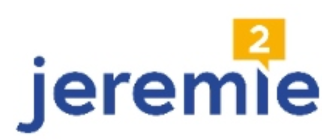 Pożyczki z programu
Oprocentowanie:						1,87%

Okres spłaty:							do 5 lat
 
Karencja w spłacie kapitału:			do 6 miesięcy, 
										start-up do 9 miesięcy
 
Opłaty i prowizje:						BRAK
 
Rodzaj pożyczki:						Pożyczka Mała
Z nami możesz więcej …
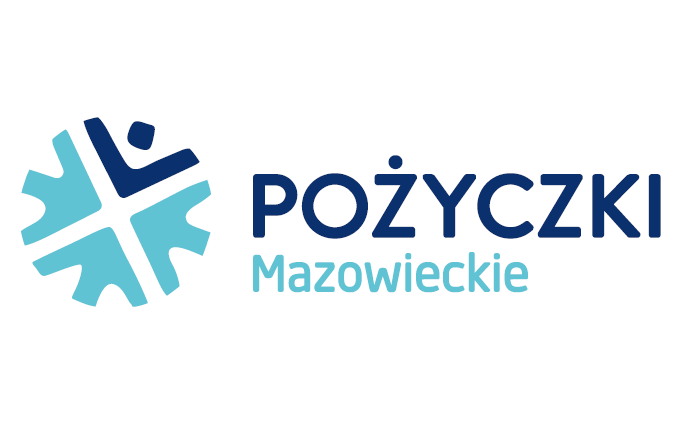 Dziękuję za uwagę!www.pozyczkimazowieckie.pl